Finding the “Fun” in External Funding
Laura A. Janda
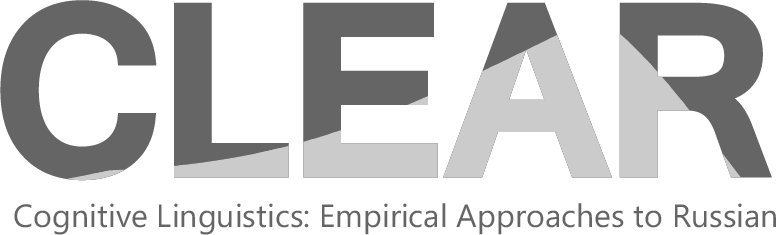 laura.janda@uit.no
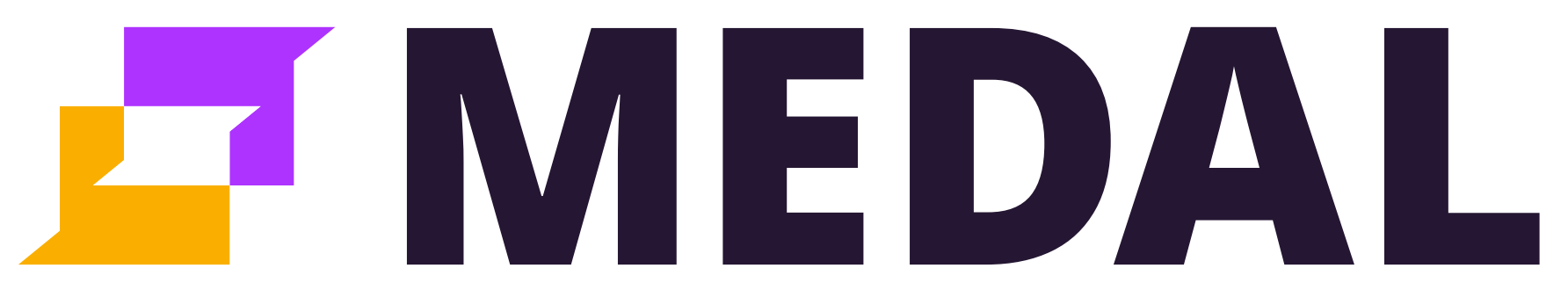 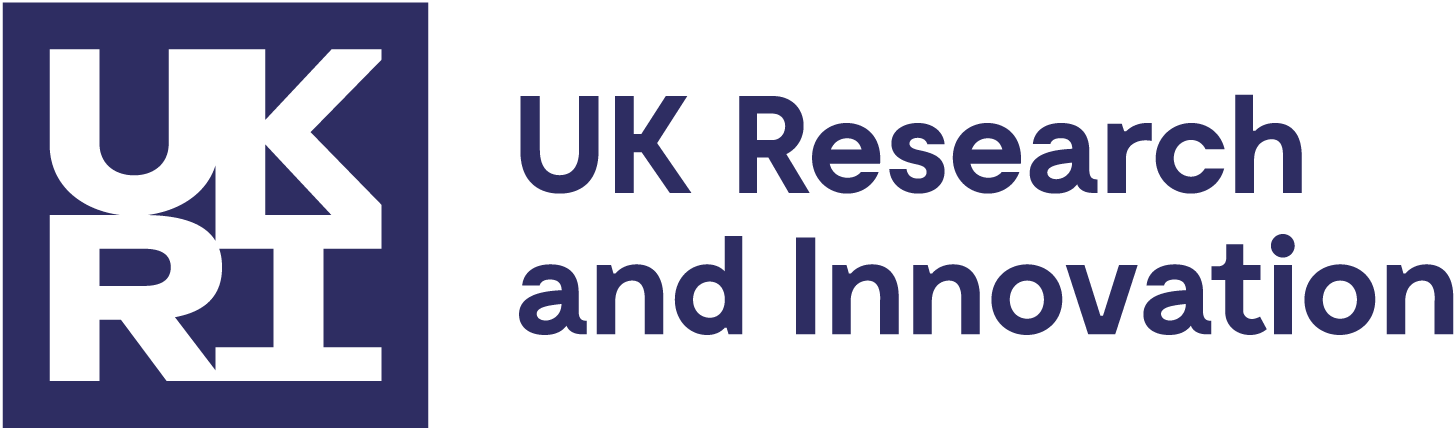 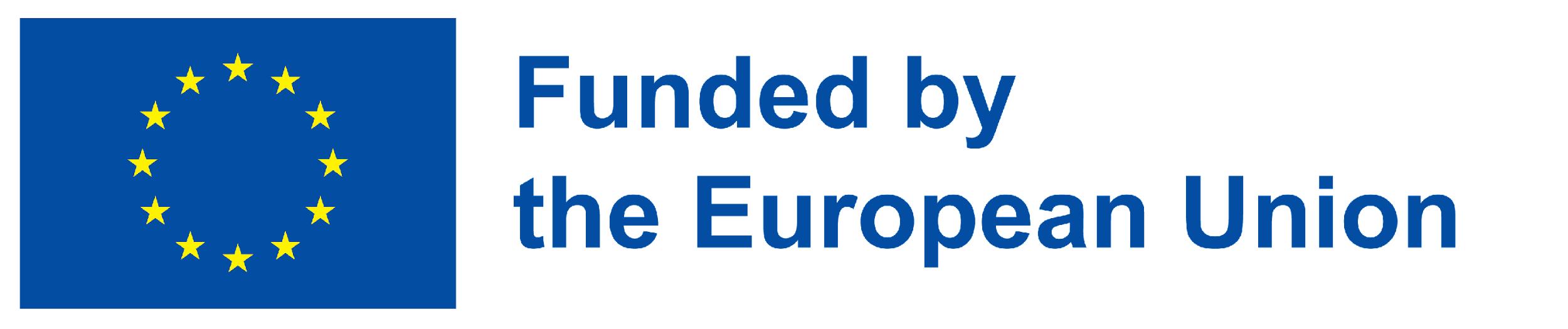 [Speaker Notes: Poster for rooms etc or use it as a screensaver slide, also video start or end slide or both]
Overview
Part I: A conversation
Part II: You be the judge
Who are we?
How do we feel about the process? 
Alphabet soup: Acronyms
Success rates
More about success
Vocabulary Quiz
The process
Evaluate one of seven proposals using standard ERC criteria
Introduction: Advice on advice
Baby
Advice from:
doctors, books, magazines, relatives, friends, podcasts…
Project
Advice from:
colleagues, administrators, grantwriting professionals…
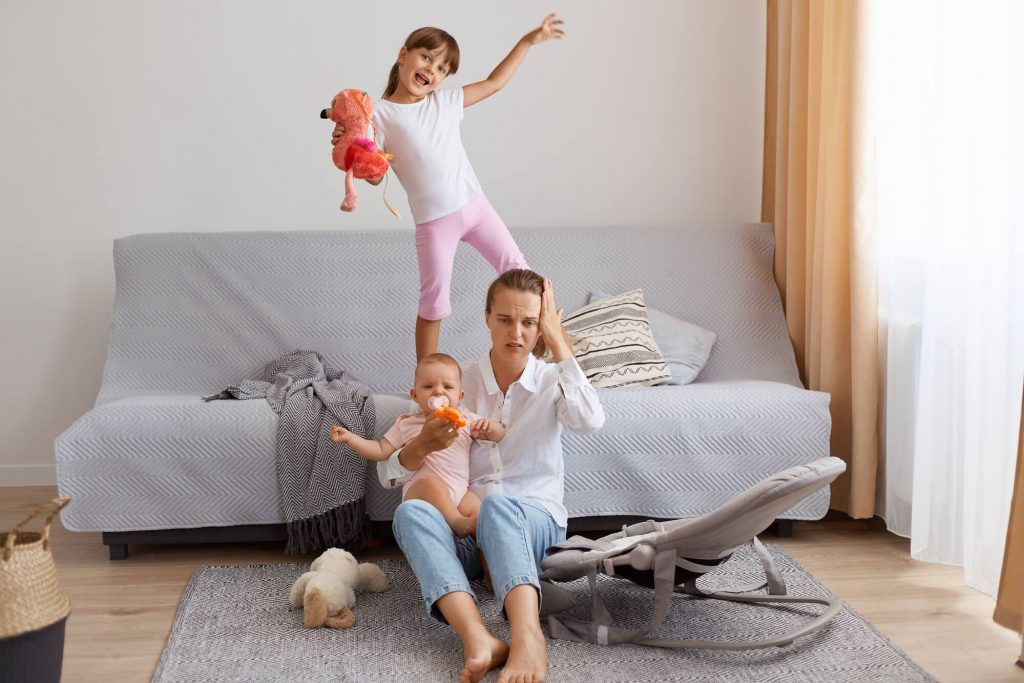 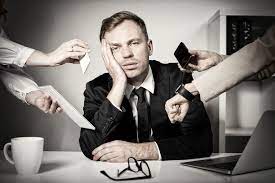 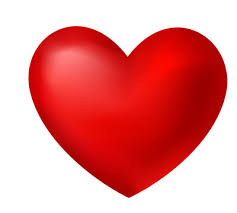 All you need is love (and a bit more)
Baby
Love it
Feed it
Protect it
Project
Love it
Follow the template
Don’t exceed page #/font size
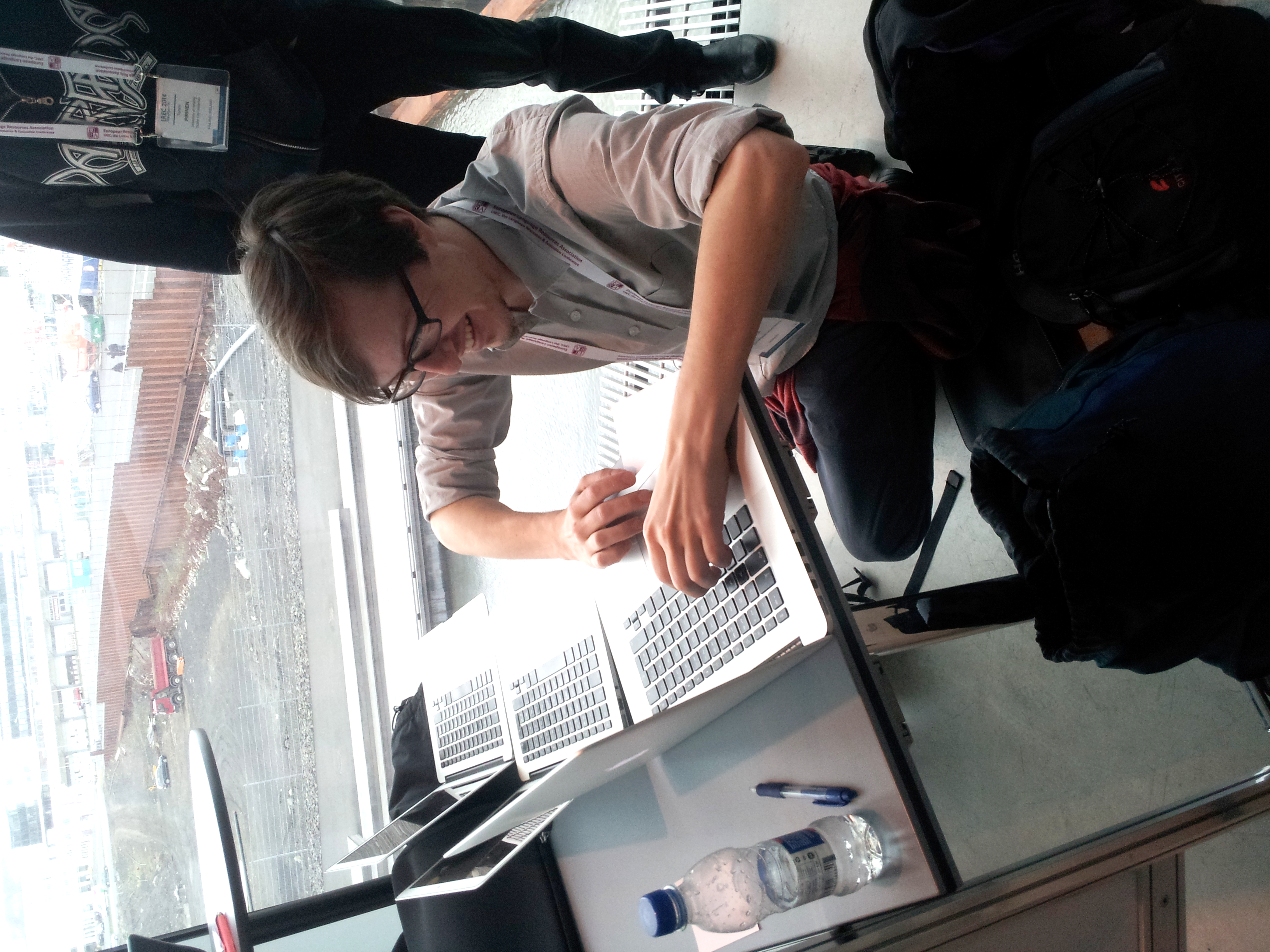 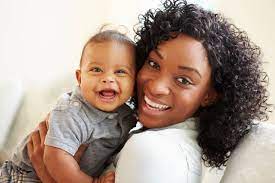 Part I: A conversationGroup A: Who are we?
1. What is my discipline?
Linguistics
Language pedagogy
Other humanities
Other
2. What kind(s) of grant proposal(s) have we/are we planning to submit?
Grants internal to my university
Estonian Research Council
Other grants at national level
ERC (Starting Grants, Consolidator Grants, Advanced Grants and Synergy Grants)
Marie Skłodowska-Curie Actions
Other grants at international level
Part I: A conversationGroup B: How do we feel about the process?
3. What part of the grantwriting process do I find the most challenging?
Coming up with an idea
Figuring out what grant to apply for
Writing the proposal
Devising the budget
Interactions with other participants
Interactions with administration
1. Why have/will I submit grant proposals?
I have a great idea
I need a job
My boss or administrator wants me to do it
I want to provide employment for someone else
I have some clever colleagues I want to work with
2. How do I feel about the grantwriting process? 
Anxious
Frustrated
Bored
Eager
Curious
PM
Project Manager
RFP
Request for proposals
SDGs
The UN’s 17 Sustainable Development Goals
WP
Work Package
Alphabet soup!
CFP
Call for proposals
FAIR
Findable, Accessible, Interoperable, and Reusable 
MS
Milestone
OA
Open Access
PI
Principle Investigator
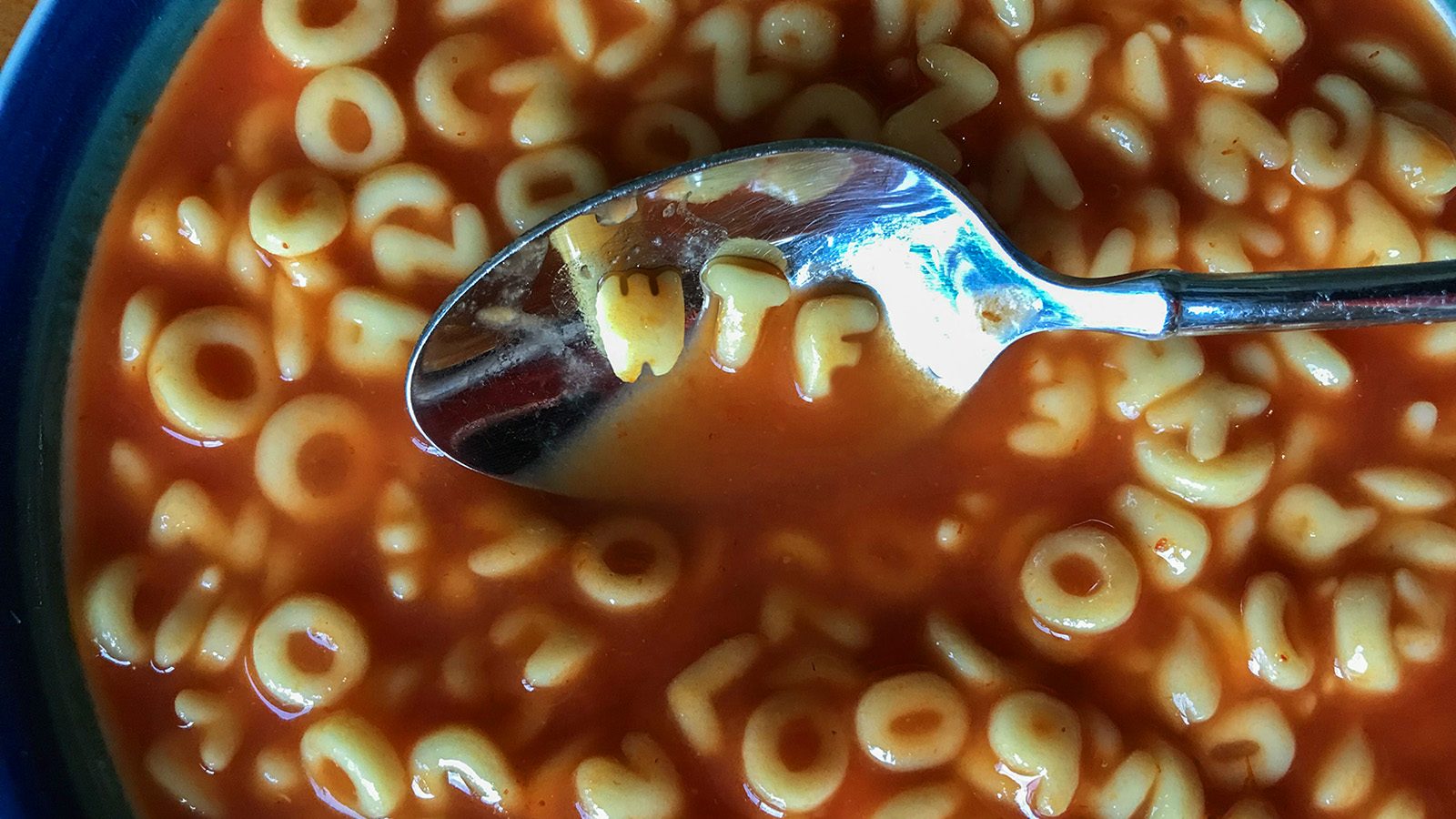 Part I: A conversationGroup C: Success rates
1. How many grant proposals have I submitted?
none
1-3
4-9
10+
I have lost count
2. How many grant proposals have I gotten a rejection for?
none, but I haven’t submitted any
none, because all my proposals were funded
1-3
4-9
10+
I have lost count
3. How many grant proposals have I gotten funded?
none, but I haven’t submitted any
none, although I have submitted some
1-3
4-9
10+
I have lost count
4. What is a typical success rate for major grant competitions?
2-5%
6-10%
10-15%
15-25%
Over 25%
Some examples of success rates
ERC Starting Grants 2023 overall success rate was 14.8%
Marie Skłodowska-Curie Actions postdoctoral fellows in 2022 was 17.5%
Estonian Research Council 2021 overall success rate was 22%
Cost Action in 2022 was 39%
Part I: A conversationGroup D: More about success
1. What role does luck play in the success of grant proposals?
None – the best proposal always wins
Excellence is most important, though luck may play a role
Excellence 50% - luck 50%
Beyond a certain threshold, luck plays a large role
It’s all luck
2. What do I do when I get a rejection?
I don’t know, I never get rejected
Complain to the funding agency
Try again with the same project
Try again with a different project or agency
Give up
Vocabulary quiz!
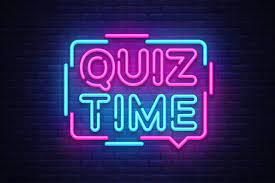 Can we define these terms?
Commercialization
Deliverables
Dissemination
Gantt chart
Leverage
Matching Funds
Overhead
Quarantine
Stakeholders
Part I: A conversationGroup D: The process
1. What criteria can I use to select partners/participants in a grant project? 
Suggestions from administration
Scholarly excellence
Seniority
Prior experience with grant projects
Personal compatibility
Responsiveness and reliability
2. When writing a grant proposal, where do I start?
Bibliography and Literature review
Budget
Ethical considerations
Gantt Chart
Project description
Project management
Risk management
Sustainability
3. When working on a grant proposal, I would like to
Read previously funded grant proposals 
Get help from professional grantwriting assistant
Show a draft to colleague(s)
See how grant proposals are scored
Find out who will score my proposal
Part II: You be the judge
You will be assigned to a group based on your location (room vs. zoom) and birthday month
Each group judges one grant proposal, giving 1-5 points for each of
Excellence 
Impact 
Implementation
Submit total scores of 1-15
Go to: 
https://lajanda.github.io/MyGrantProposals/MyGrantProposals.html
Part II: You be the judgehttps://lajanda.github.io/MyGrantProposals/MyGrantProposals.html
If you are in the room:
Group 1: If your birthday is in January, February, March, April, Choose Birds and Beasts
Group 2: If your birthday is in May, June, July, August, Choose ChatGPT Meets the Russian Constructicon
Group 3: If your birthday is in September, October, November, December, Choose In and Out of Context
If you are in zoom:
Group 4: If your birthday is in January, February, March, Choose STORM
Group 5: If your birthday is in April, May, June, Choose Threat-Defuser
Group 6: If your birthday is in July, August, September, Choose TWIRLL
Group 7: If your birthday is in October, November, December, Weight-Training
ERC EVALUATION FORM
1. Research Project 
Ground-breaking nature, ambition and feasibility, potential impact of the research project 
To what extent does the proposed research address important challenges? To what extent are the objectives ambitious and beyond the state of the art (e.g., novel concepts and approaches or development between or across disciplines)? 
Scientific Approach 
To what extent is the outlined scientific approach feasible bearing in mind the ground-breaking nature and ambition of the proposed research (based on the Extended Synopsis)? To what extent are the proposed research methodology and working arrangements appropriate to achieve the goals of the project (based on the research proposal)? To what extent are the proposed timescales, resources, and PI’s commitment adequate and properly justified (based on the research proposal)? 
2. Principal Investigator 
Intellectual capacity and creativity 
To what extent has the PI demonstrated the ability to conduct ground-breaking research? To what extent does the PI provide evidence of creative and original thinking? To what extent does the PI have the required scientific expertise and capacity to successfully execute the project?
See how scoring is done in video tutorial for evaluators:
https://webgate.ec.europa.eu/funding-tenders-opportunities/pages/viewpage.action?pageId=8913424